Blackout
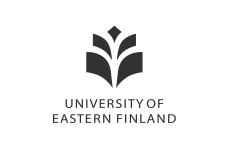 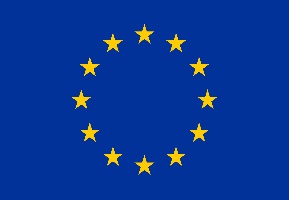 This project has received funding from the European Union’s Horizon 2020 research and innovation programme under grant agreement No 665100.
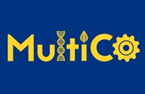 In the card you will find a device
Don’t reveal it to others

Think
What this device makes possible in your life.
How this device makes your life easier.
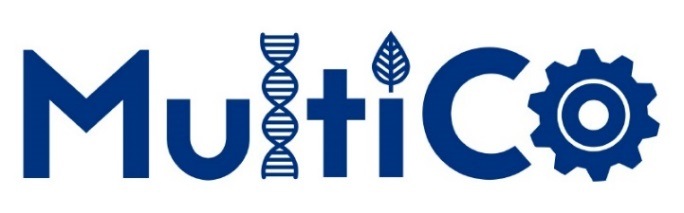 BLACKOUT(video)
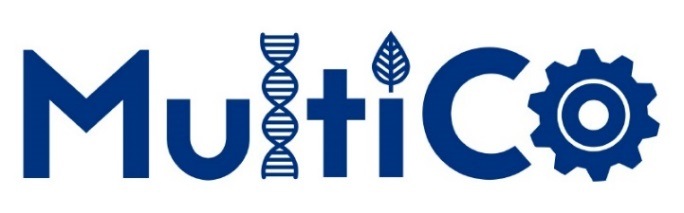 BLACKOUT
Don’t reveal the device
What kind of problems occur if the device suddenly doesn’t work anymore?
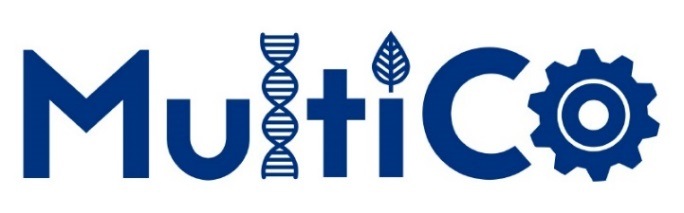 Guess based on the hints what the device is
What this device makes possible in your life.
How this device makes your life easier.
What kind of problems occur if the device suddenly doesn’t work anymore?
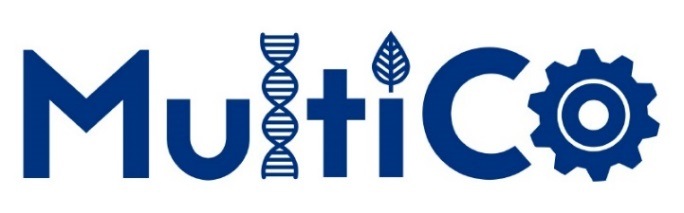 Careers
What would happen if the city’s power grid couldn’t deliver the electricity?
Who are responsible of that electricity is almost always available?

*Career circle*
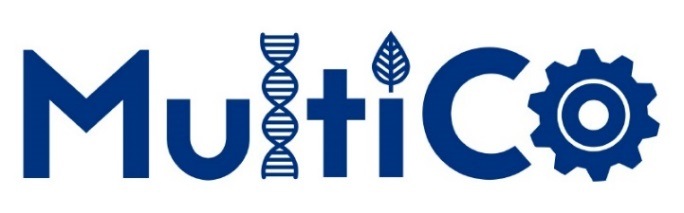 Unit assignment
Choose a career from the career circle
Search information about the career.
Prepare a job advertisement with the help of examples
Ad should be visually attractive and include necessary information about the career. It should also be written in proper language.
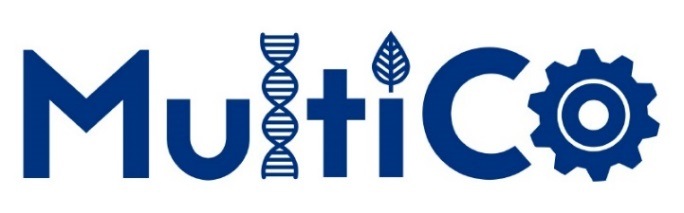